Адаптація                         учнів                     5-х класів                                   до  навчання                    в  основній школі
Основні  новації:
учні п’ятих класів вивчатимуть дві іноземні мови;
 розпочнеться вивчення інформатики;
 передбачено посилення використання здоров’язбережувальних технологій; 
підвищена увага приділятиметься природничій та екологічній освіті.
Зміни, що відбуваються в шкільному середовищі й внутрішньому світі дітей 10-11-річного віку:
збільшення обсягу й розмаїтість змісту освіти;
 збільшення ваги багатопредметного навчання й розширення кола вчителів, з якими учні змушені систематично спілкуватися;
 на місце першої вчительки приходить новий класний керівник.
«Почуття дорослості»:
стосовно навчальної діяльності; 
 стосовно школи                                         й предметів;
 стосовно                           однокласників; 
 у новому                         відношенні до                     внутрішнього                                                        світу.
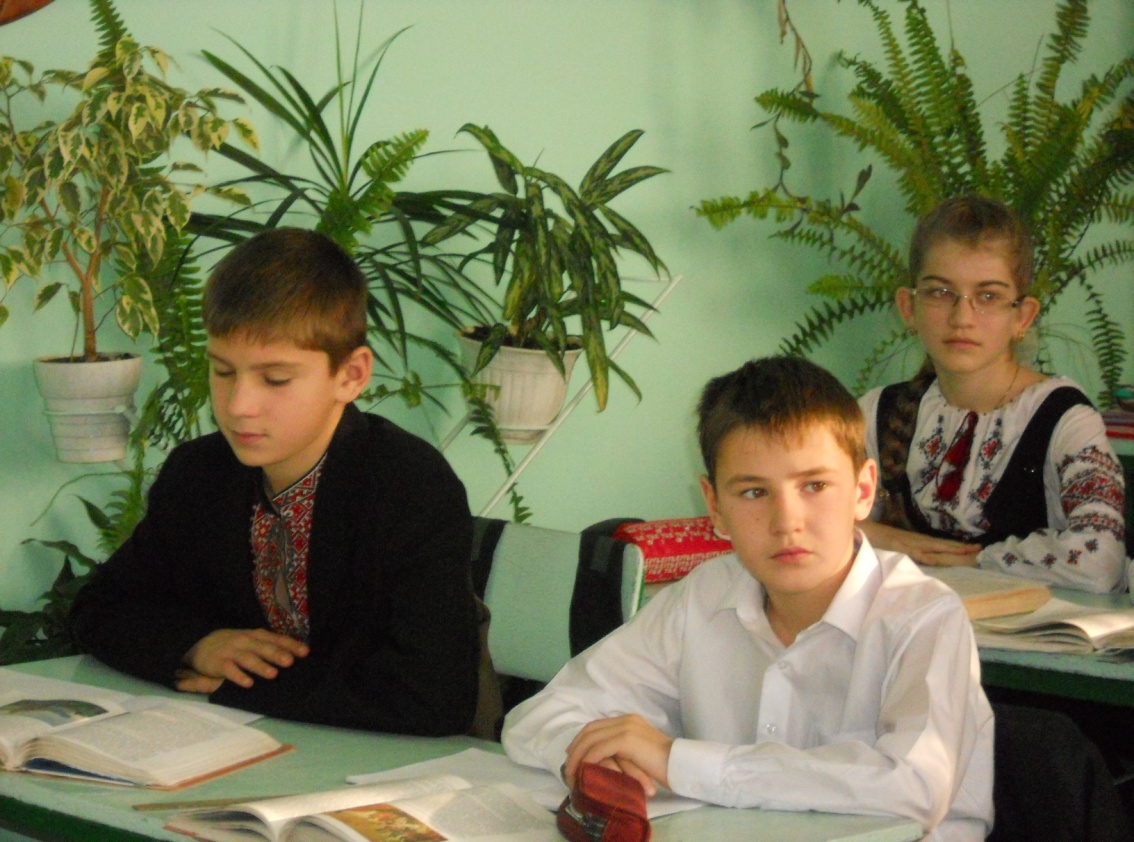 Важливо:
забезпечити дитині спокійну, лагідну обстановку; 
чіткий режим; 
тобто зробити так, щоб п’ятикласник постійно відчував підтримку і допомогу з боку вчителів та батьків; 
при занадто тривалому процесі адаптації, а також за наявності окремих функціональних відхилень необхідно звернутися до шкільного психолога.
Причини, що утруднюють адаптацію дітей до середньої школи
неузгодженість, навіть суперечливість вимог різних педагогів;
необхідність на кожному уроці пристосовуватися до своєрідного темпу, особливостей мови, стилю викладання кожного вчителя;
необхідно, щоб школярі правильно розуміли вживані вчителем терміни, що зустрічаються в текстах підручників;
певна деіндивідуалізація, знеособлювання підходу педагога до школяра;
мікроклімат в учнівському  колективі.
Важливо, щоб вчителі – предметники створювали ситуації, які б дозволяли учневі проявляти ініціативу, мати право на помилку, на власну думку, брати участь у спільній діяльності, працювати в умовах альтернативи, вибору, створювати демократичну, неавторитарну атмосферу навчання.
Недопустимим є  перевантаження учнів зайвими за обсягом домашніми завданнями,                        їх необхідно дозувати з урахуванням рівня підготовки учня, гігієнічних вимог віку.
Також необхідно ретельно слідкувати за темпом уроку,    адже високий темп заважає багатьом                                           дітям                                  засвоювати                             навчальний                         матеріал.
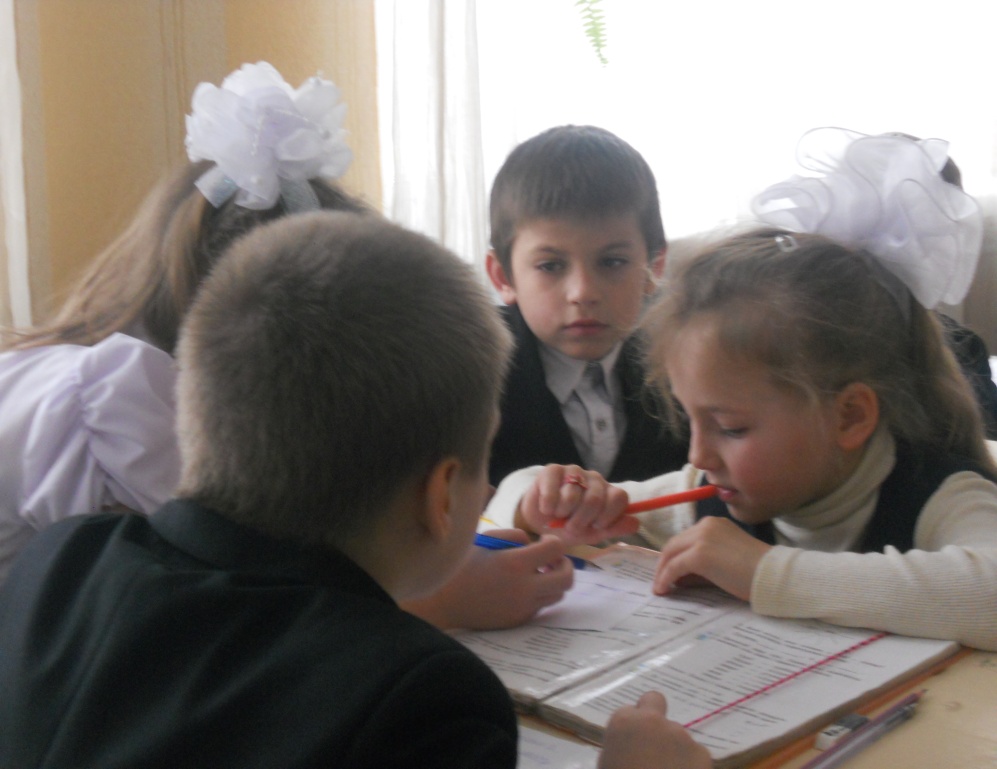 Щоб знайти оптимальні форми та методи взаємодії, учителі, які працюють у 5-х класах, мають познайоми-тися з навчальними про-грамами для початкової школи, методикою роботи з дітьми конкретного вчителя початкової школи.
Оцінки виставляються не формально, а з урахуванням                              особистих                                                           якостей і                              досягнень                             кожного                                         учня.
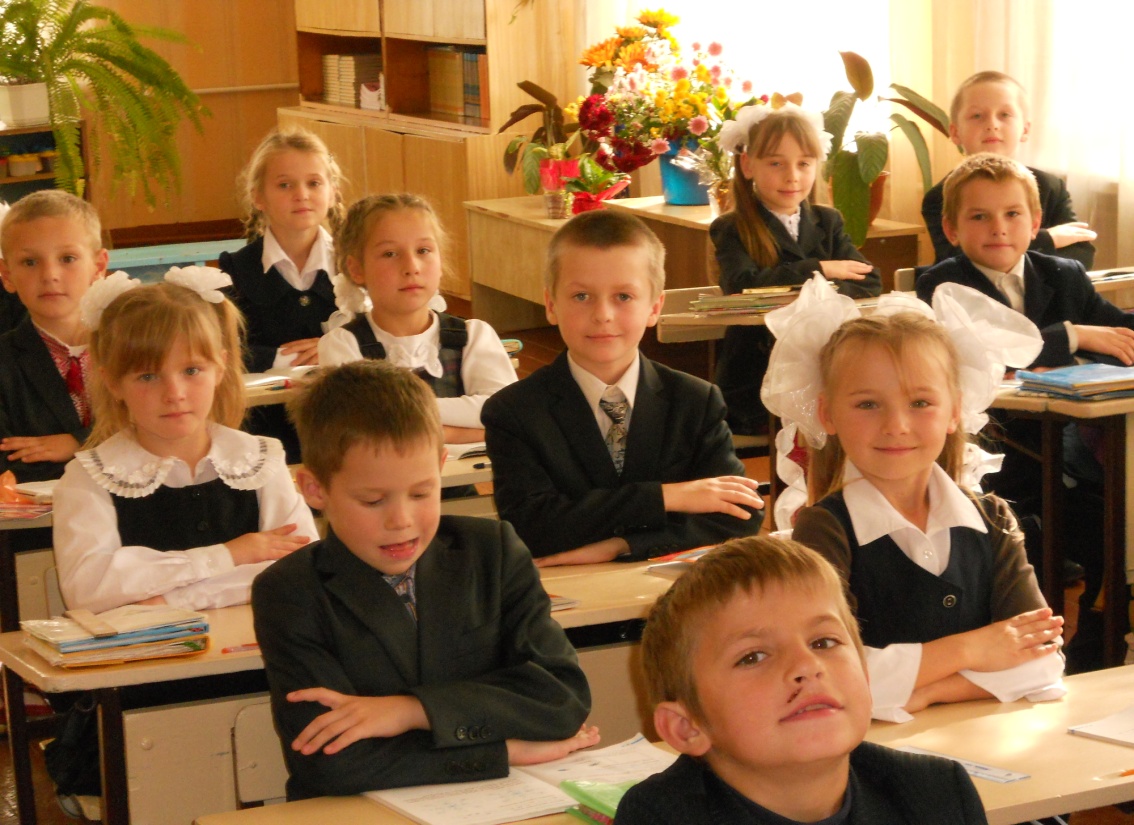 Збереження та зміцнення фізичного здоров’я учнів, їх моральне та громадянське виховання – ці складові постійно мають бути 
  у центрі уваги 
  кожного 
  вчителя.
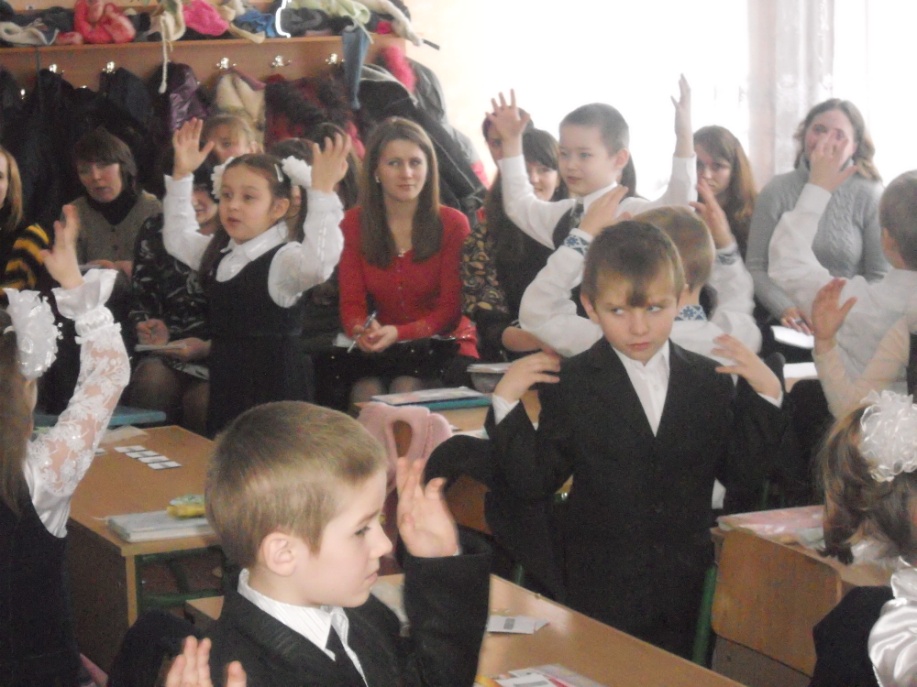